Prepričavanje
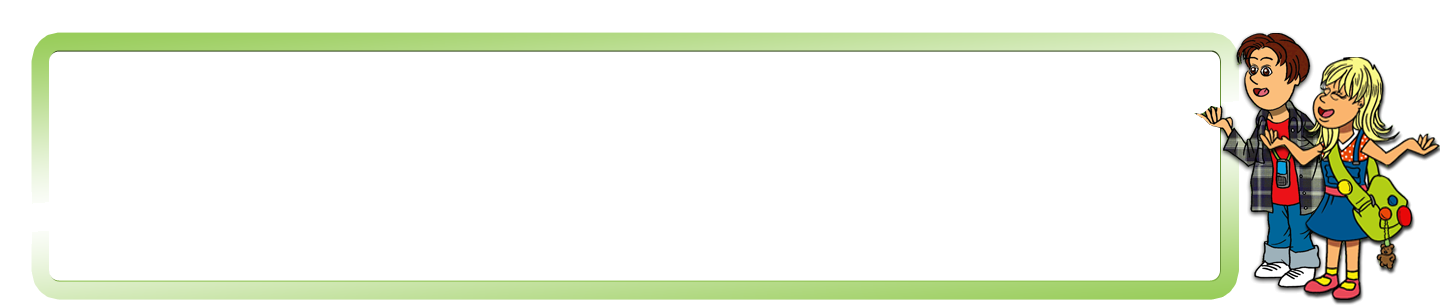 Prepričavanje je poseban oblik pričanja u kojemu pričamo vlastitim riječima prema poznatome sadržaju.
Podsjeti se, što je prepričavanje?
Tko je glavni lik ove anegdote?
Koji je temeljni događaj?
Gdje i kada se zbiva događaj?
Sažeto i opširno prepričavanje
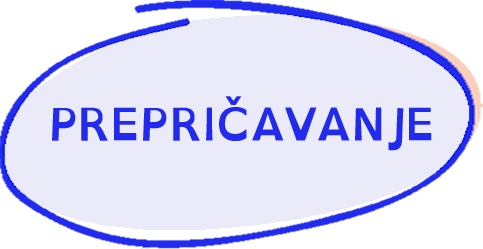 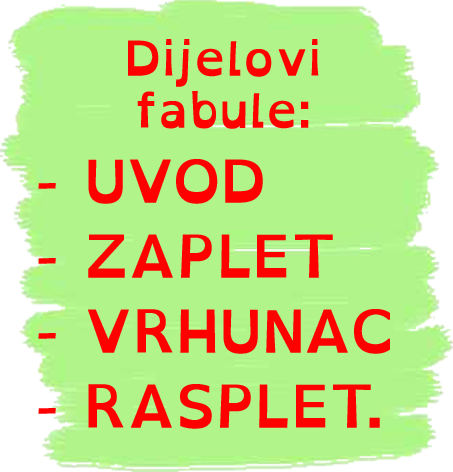 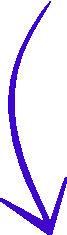 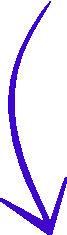 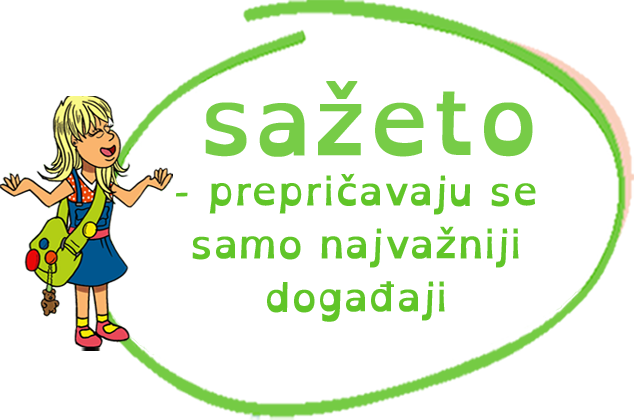 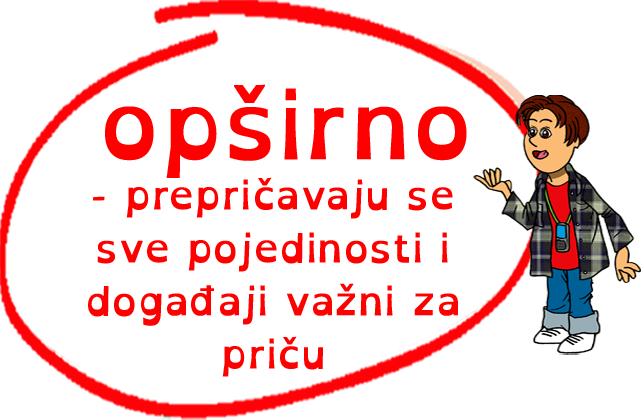 Prati dijelove fabule i anegdotu prepričaj najprije sažeto, potom opširno.
Vjerno (doslovno) i stvaralačko  prepričavanje
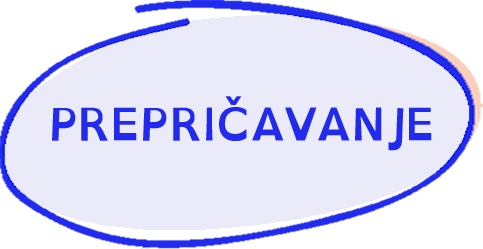 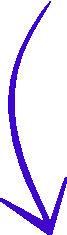 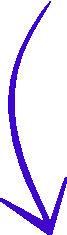 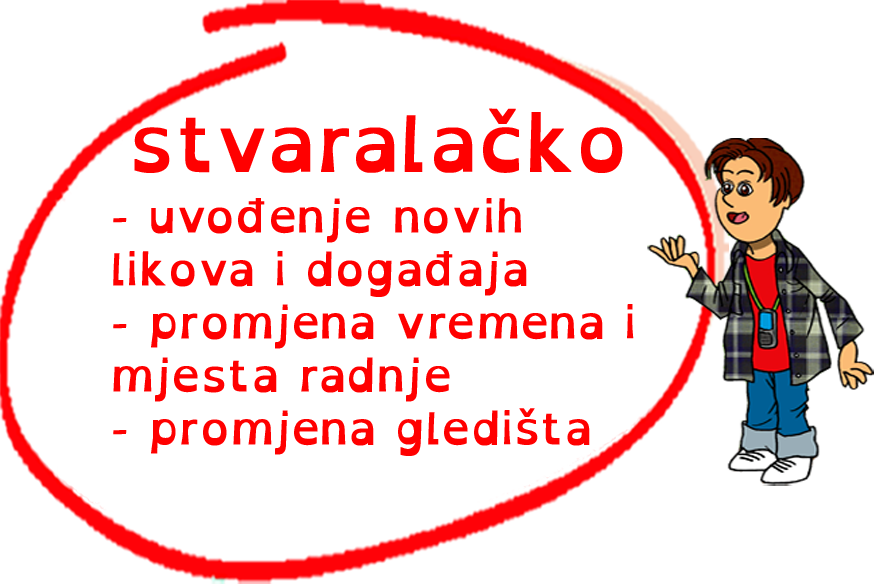 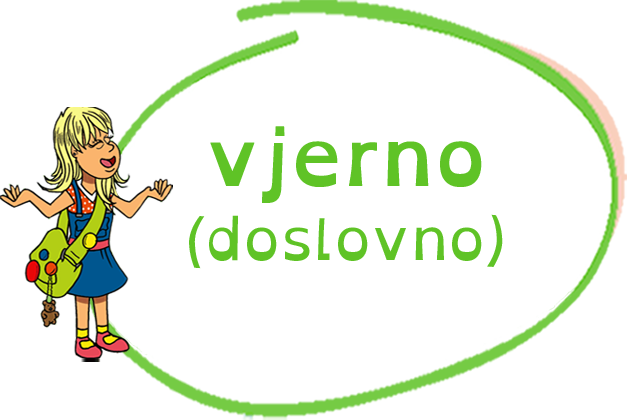 Prepričaj anegdotu doslovno.
Prepričavanje s promjenom gledišta
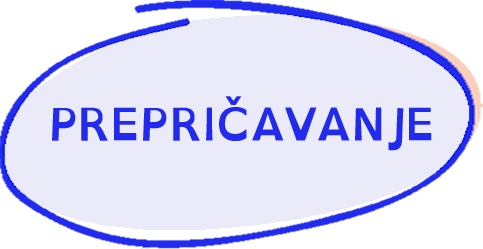 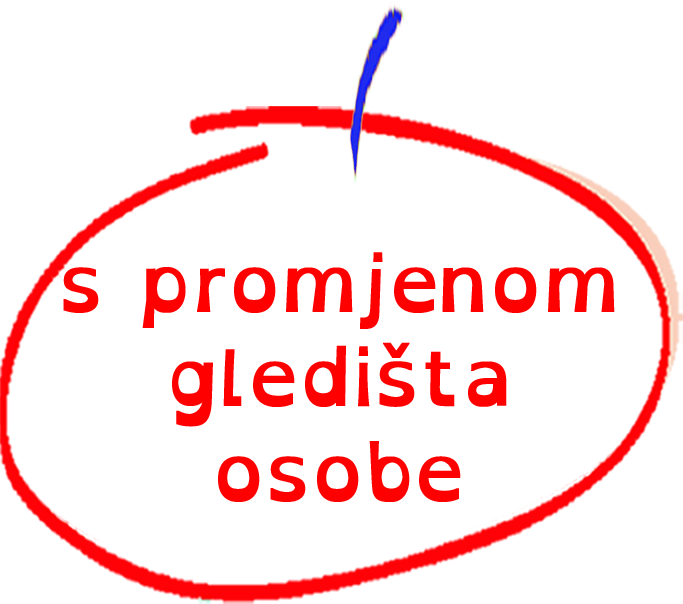 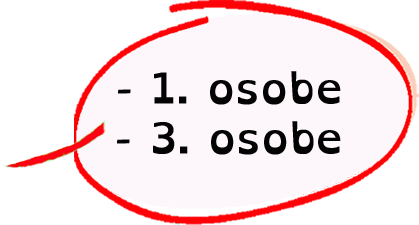 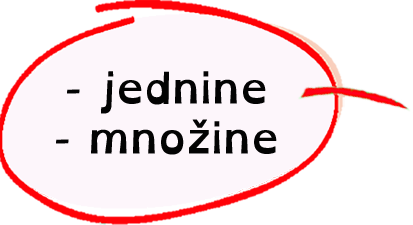 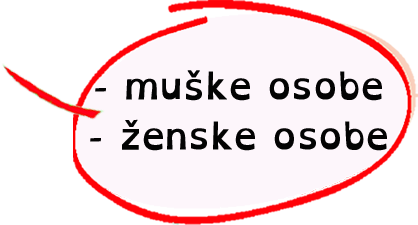 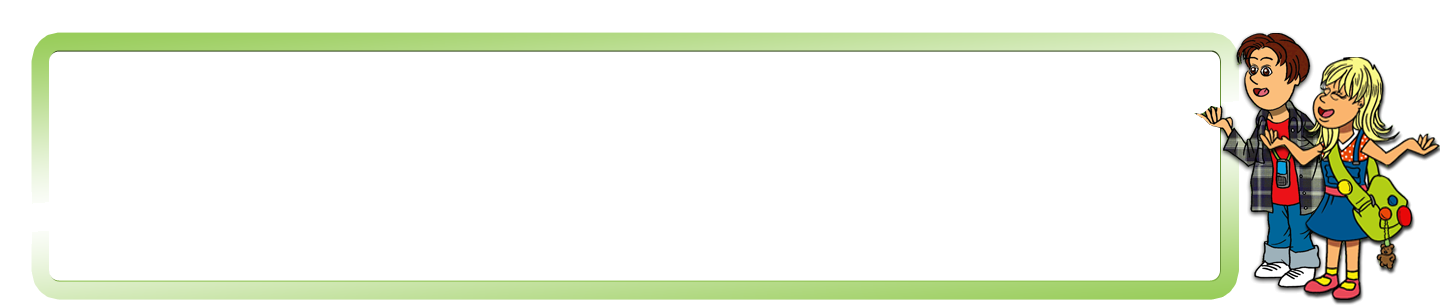 Priču možemo stvaralački prepričati s promjenom gledišta osobe koja 
pripovijeda priču.
Tko je pripovjedač? Pročitaj rečenice kojima ćeš potvrditi svoju tvrdnju.
Promijeni gledište i stvaralački prepričaj anegdotu u 1. osobi jednine. Naslovi je: Nisam voljela/volio maslačke.
U kojoj je osobi ispripovijedana anegdota?
DOBRO JE ZNATI
Javni govor jest govor u javnosti.
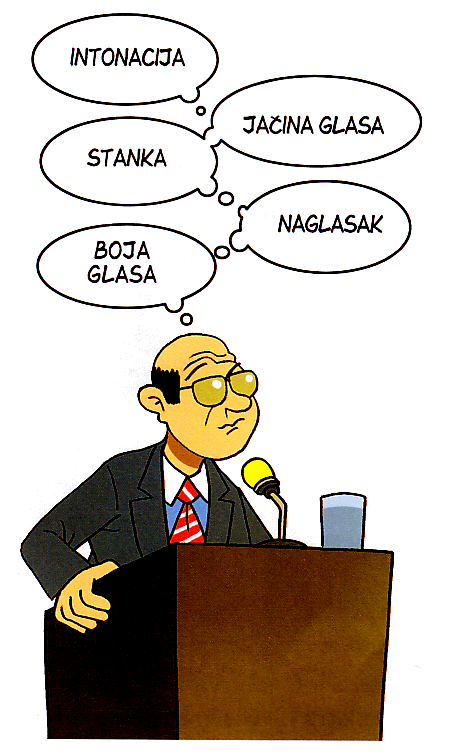 Za javni su govor potrebne govorničke vještine, mimika (pokret mišića lica) i geste (pokret tijela).
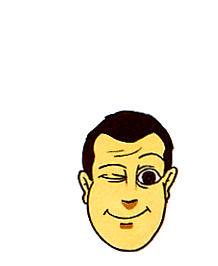 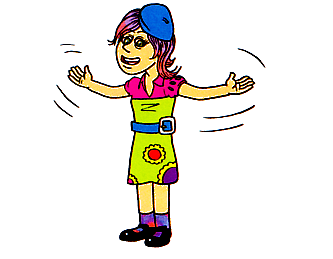 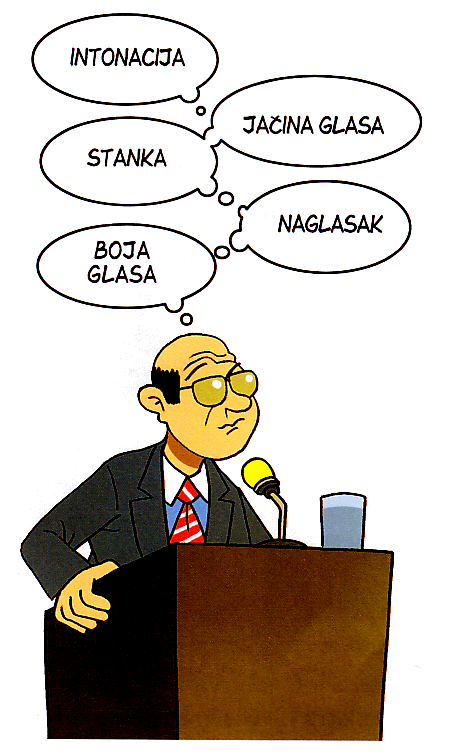 Vrednote su govornoga jezika: rečenična intonacija, rečenični naglasak, jačina glasa, brzina (tempo) i boja glasa.
Prepričavanje
rečenična intonacija (visina tona u rečenici)
– uzlazna – Voliš maslačke?
– silazna – Voliš maslačke.
rečenični naglasak (isticanje riječi u rečenici)
– Volim promatrati maslačke kako rastu.
Prepričavanje
jačina glasa – glasnije ili tiše govorenje
brzina – brže ili sporije govorenje
mimika – pokret mišića lica 
gesta – pokret tijela, osobitu ruku